Implementing a B&C algorithm forMixed-Integer Bilevel Linear Programming
Matteo Fischetti, University of Padova
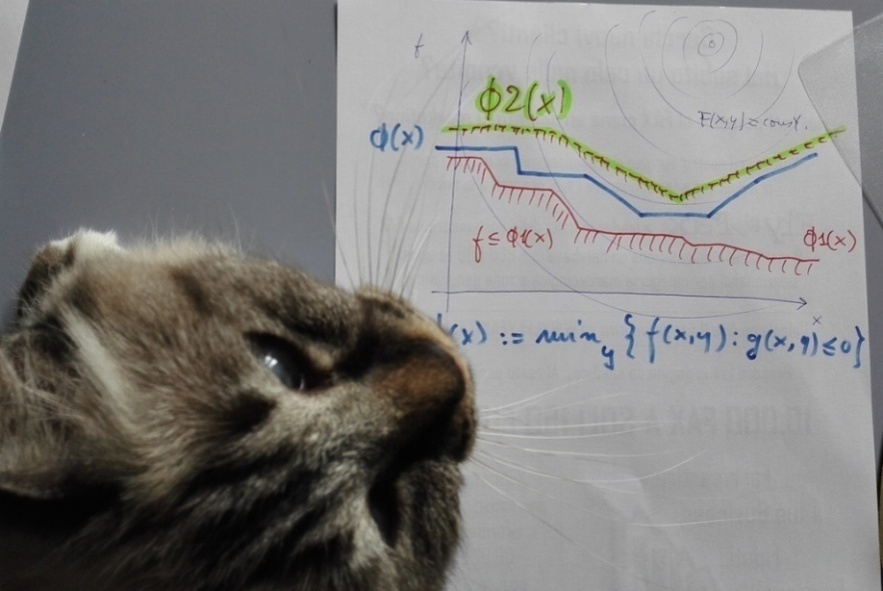 Verolog, June 13, 2025, Trento
1
Bilevel Optimization
The general Bilevel Optimization Problem (optimistic version) reads:




	
	where x var.s only are controlled by the leader, while y var.s are computed by another player (the follower) solving a different problem.

A very very hard problem even in a convex setting with continuous var.s only 

Convergent solution algorithms are problematic and typically require additional assumptions (binary/integer var.s or alike)
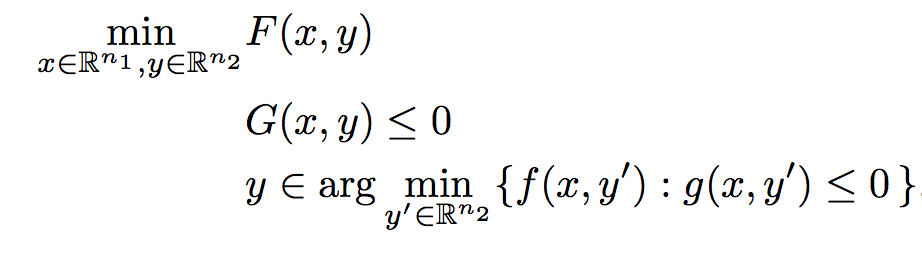 Verolog, June 13, 2025, Trento
2
Example: 0-1 ILP
A generic 0-1 ILP 
	can be reformulated as 
	the following linear & 
	continuos bilevel problem









Note that y is fixed to 0 but it cannot be removed from the model!
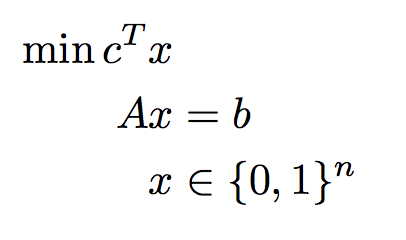 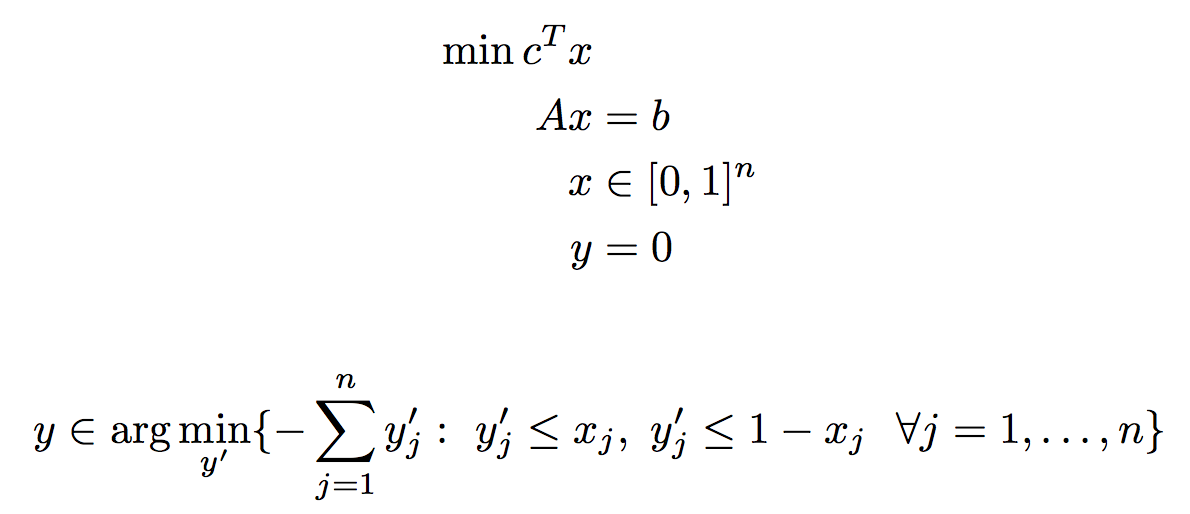 Verolog, June 13, 2025, Trento
3
Reformulation
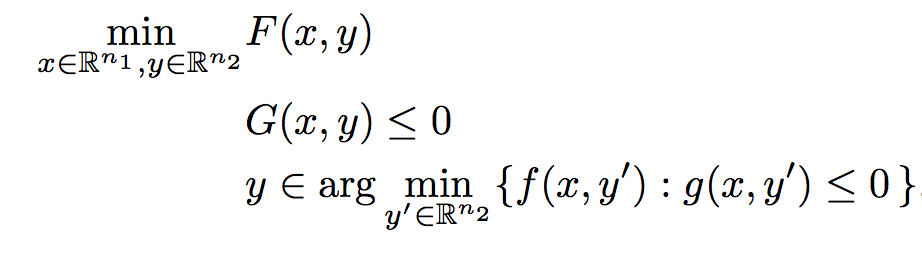 By defining the value function


	the problem can be restated as






Dropping the nonconvex condition                         one gets the so-called High Point Relaxation (HPR)
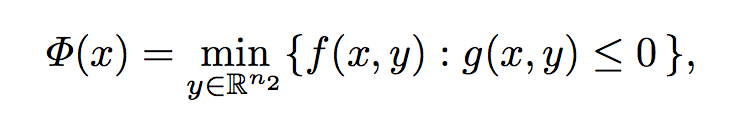 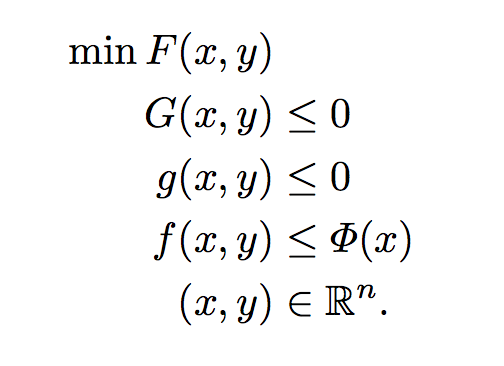 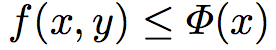 Verolog, June 13, 2025, Trento
4
Mixed-Integer Bilevel Linear Problems
We will focus the Mixed-Integer Bilevel Linear case (MIBLP)






	
	where F, G, f and g are linear (actually, affine) functions

Note that                          is nonconvex even when all y var.s are continuous
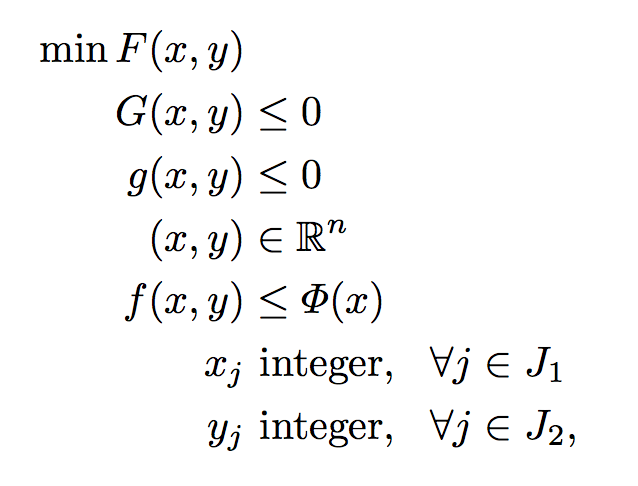 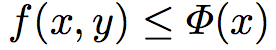 Verolog, June 13, 2025, Trento
5
MIBLP statement
Using standard LP notation, our MIBLP reads








	where for a given x = x* one computes the value function by solving the following MILP:
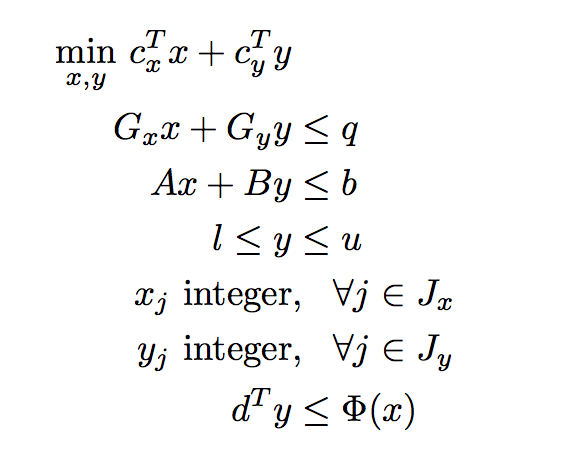 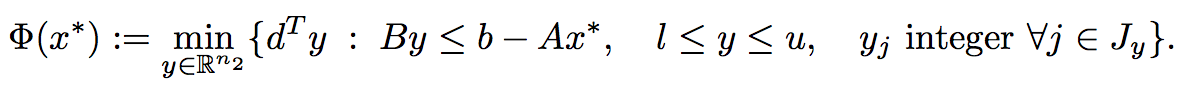 Verolog, June 13, 2025, Trento
6
Example
A notorious example from









	where f(x,y) = y
	x        points of HPR relax.
	          LP relax. of HPR
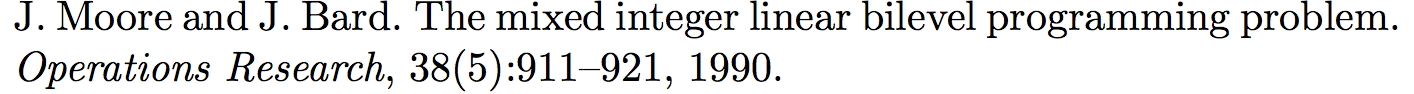 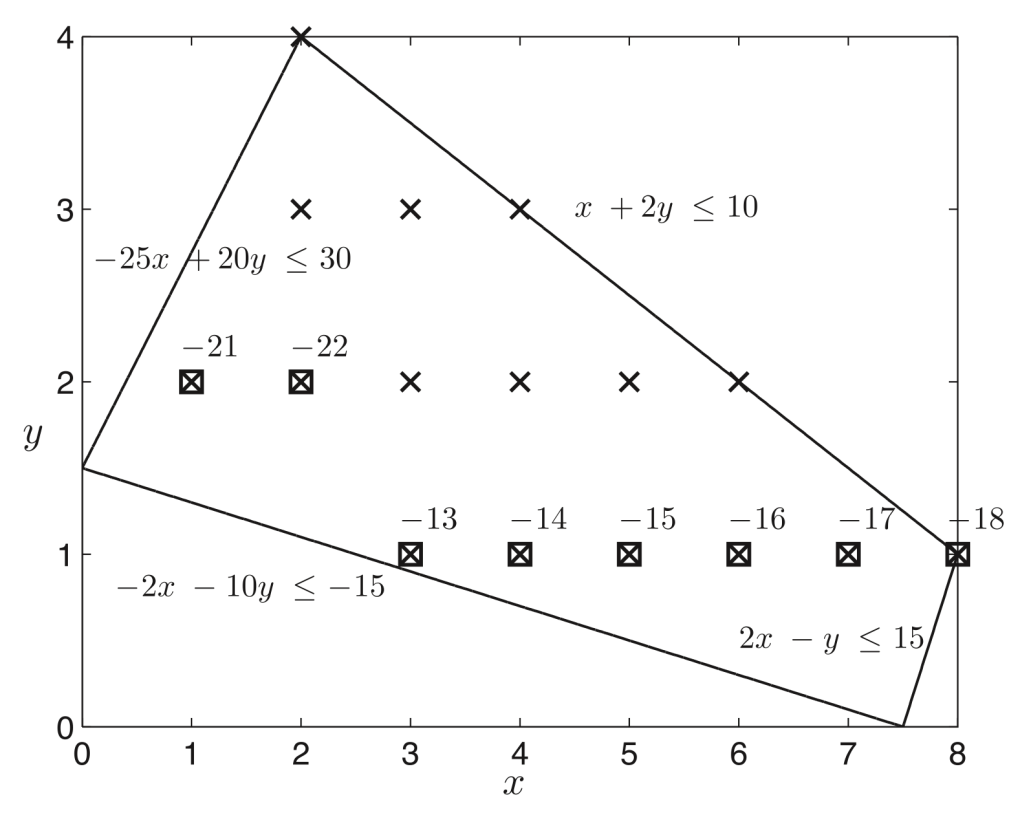 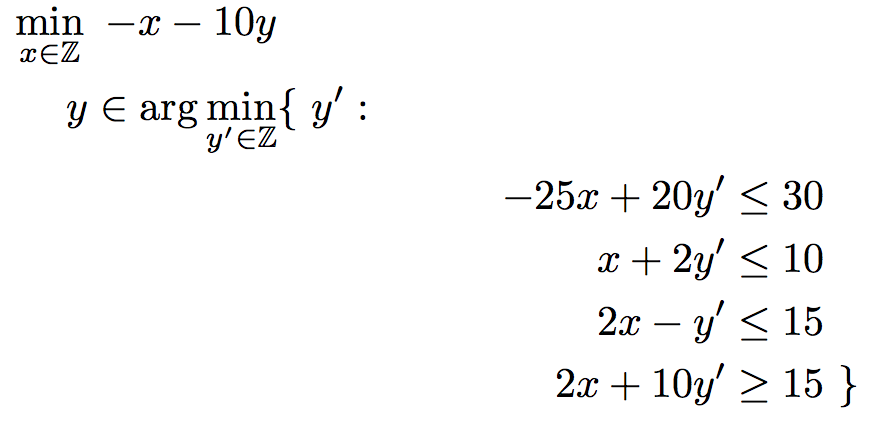 Verolog, June 13, 2025, Trento
7
Example (cont.d)
Value-function reformulation
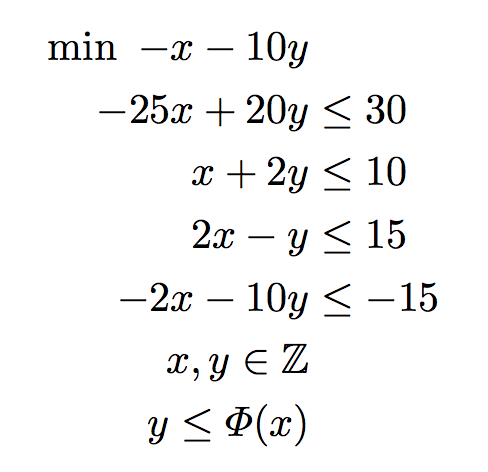 Verolog, June 13, 2025, Trento
8
A convergent B&B scheme
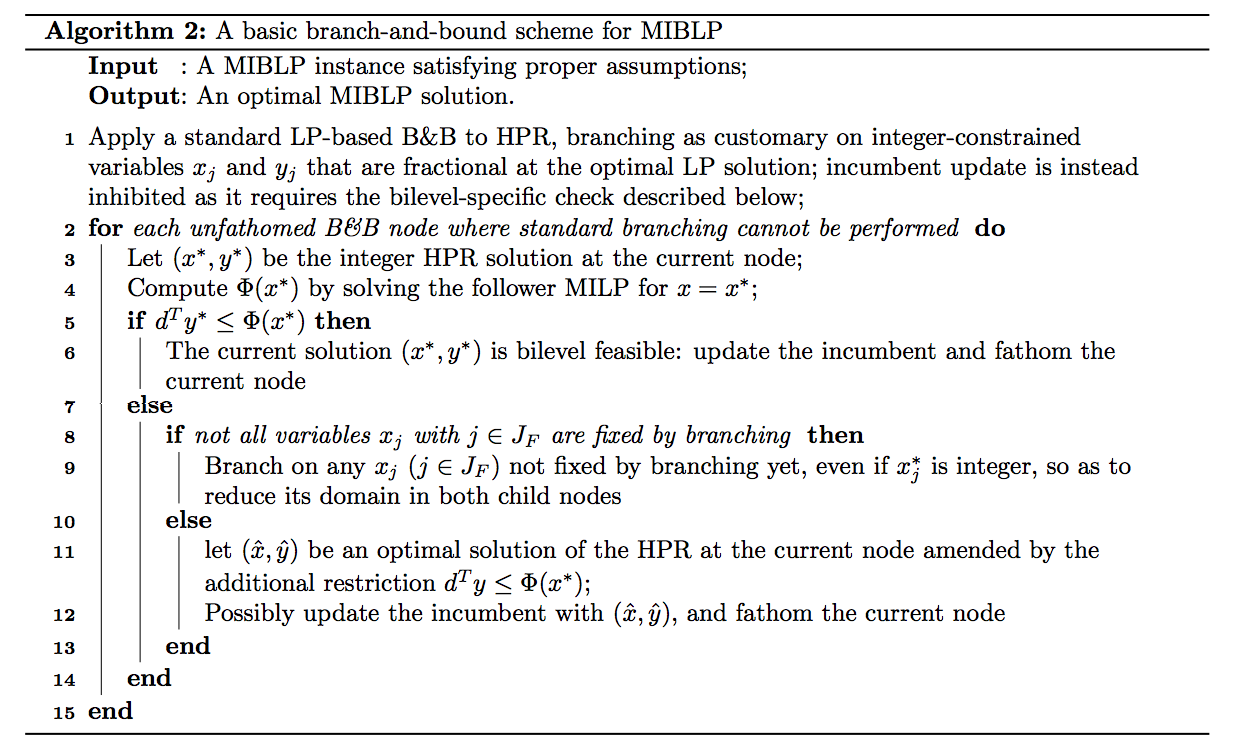 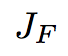 Here         is the set of the leader x-variables appearing in the follower problem, all of which are assumed to be integer constrained (we also exclude HPR unboundedness)
Verolog, June 13, 2025, Trento
9
A MILP-based B&C solver
Suppose you want to apply a Branch-and-Cut MILP solver to HPR

Forget for a moment about internal heuristics (i.e., deactivate all of them), and assume the LP relaxation at each node is solved by the simplex algorithm

What do we need to add to the MILP solver to handle a MIBLP?

 At each node, let (x*,y*) be the current LP optimal vertex:
	
	if (x*,y*) is fractional  branch as usual
	
	if (x*,y*) is integer and	                                update the incumbent as usual
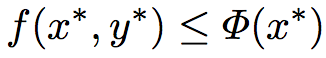 Verolog, June 13, 2025, Trento
10
The difficult case
But, what can we do in third possible case, namely (x*,y*) is integer but not bilevel-feasible, i.e., when                               ?

Question: how can we cut this integer (x*,y*) ?
	Possible answers from the literature

If (x,y) is restricted to be binary, add a no-good cut requiring to flip at least one variable w.r.t. (x*,y*) or w.r.t. x*

If (x,y) is restricted to be integer and all MILP coeff.s are integer, add a cut requiring a slack of 1 for the sum of all the inequalities that are tight at (x*,y*)

Are weak conditions as they do not addresses the reason of infeasibility by trying to enforce                                somehow
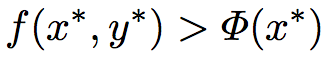 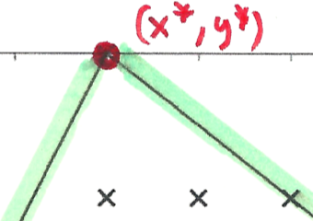 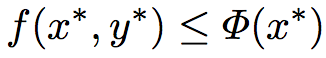 Verolog, June 13, 2025, Trento
11
Intersection Cuts (ICs)
Try and use of intersection cuts (Balas, 1971) instead
ICs are a powerful tool to separate a point x* from a set X by a linear cut








All you need is  
a cone pointed at x* containing all x ε X
a convex set S with x* (but no x ε X) in its strict interior
If x* vertex of an LP relaxation, a suitable cone comes for the LP basis
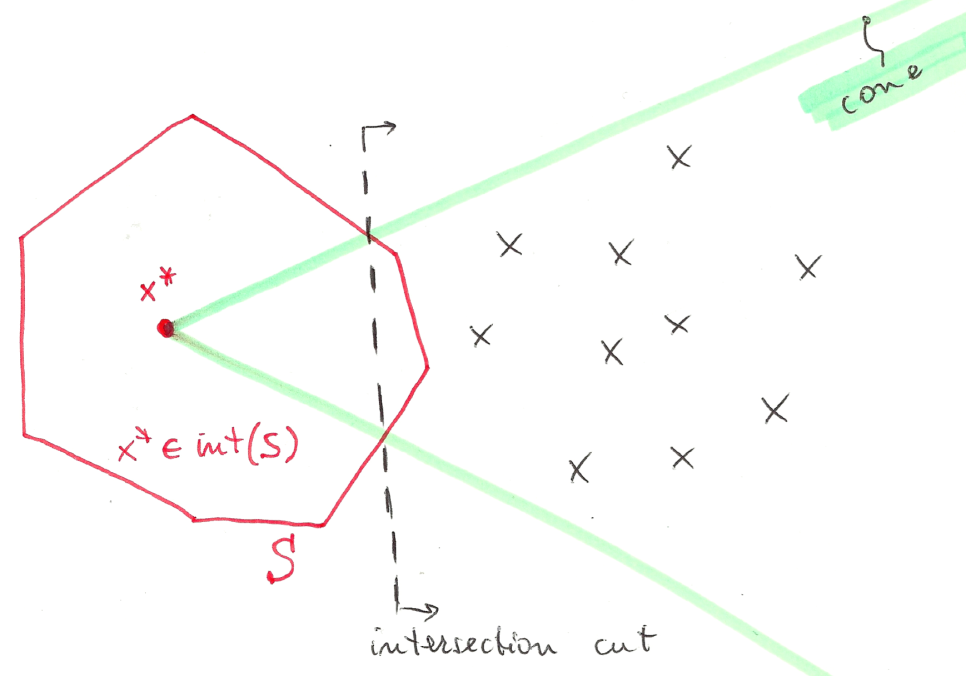 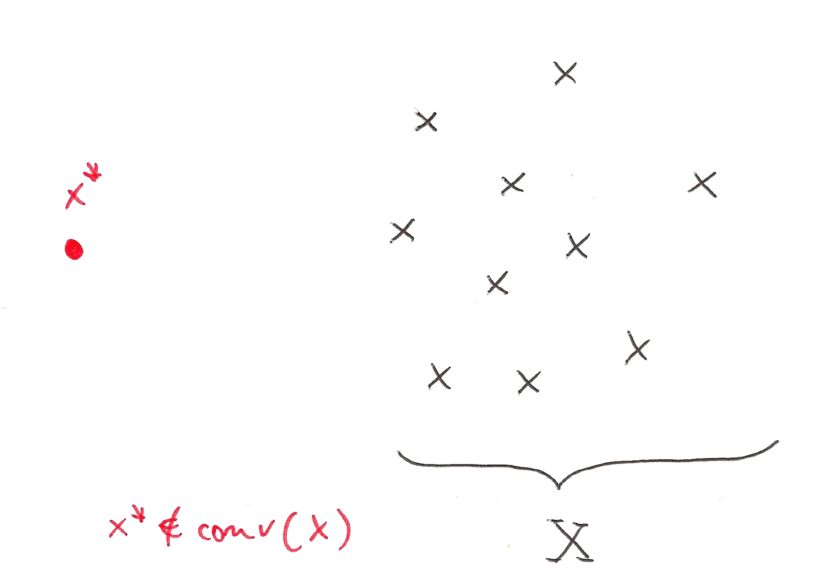 Verolog, June 13, 2025, Trento
12
ICs for bilevel problems
Our idea is first illustrated on the Moore&Bard example






	where f(x,y) = y

	x          points of HPR relax.
	            LP relax. of HPR
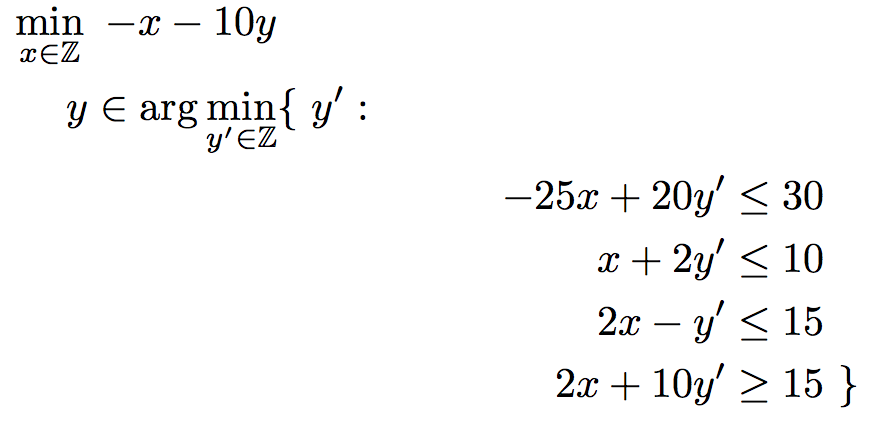 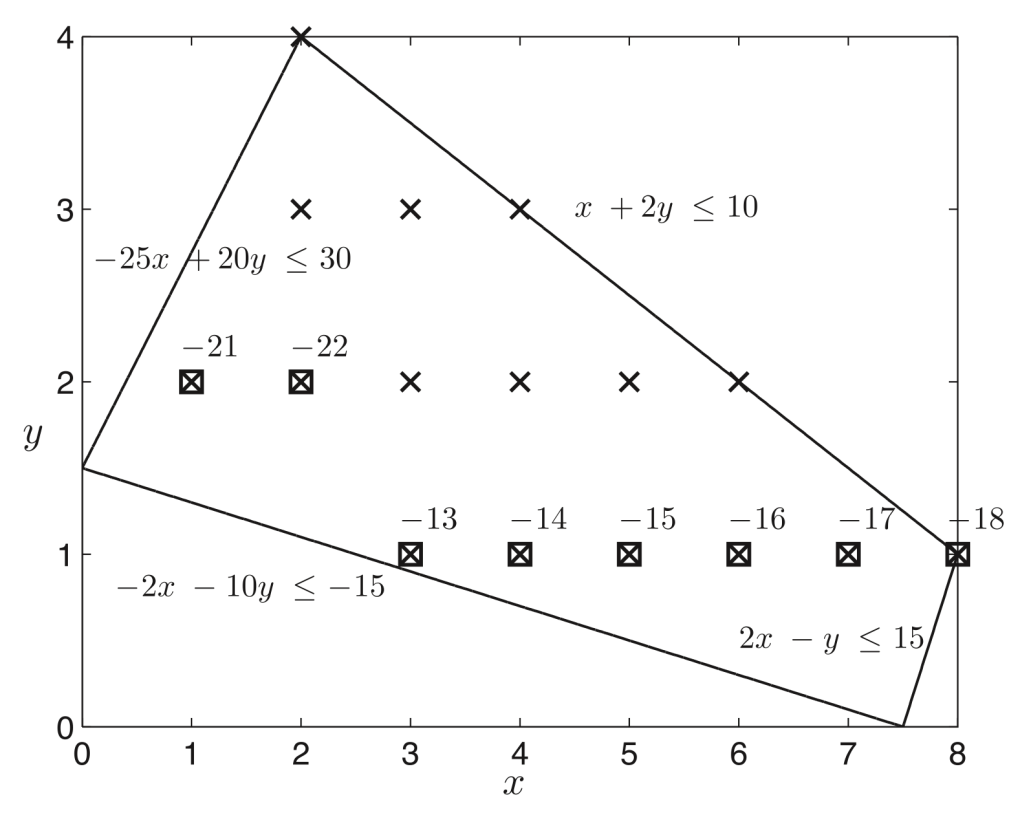 Verolog, June 13, 2025, Trento
13
Define a suitable bilevel-free set
Take the LP vertex (x*,y*) = (2,4)  f(x*,y*) = y* = 4 > Phi(x*) = 2
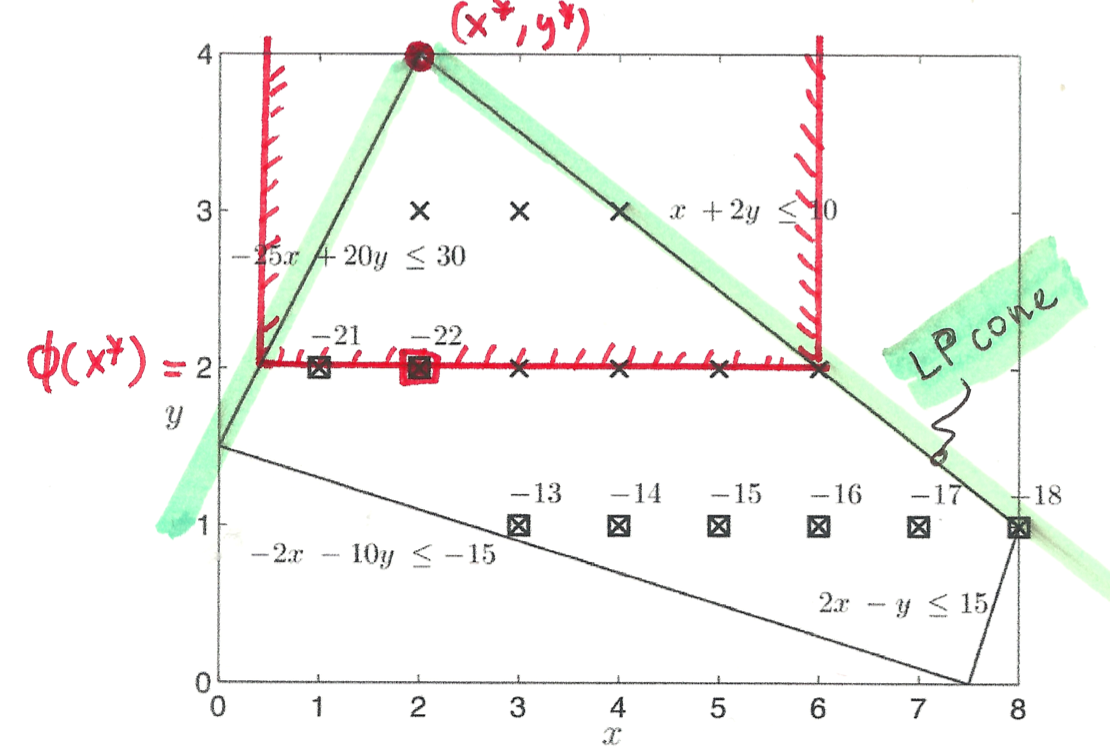 Verolog, June 13, 2025, Trento
14
Intersection cut
We can therefore generate the intersection cut  y ≤ 2 and repeat
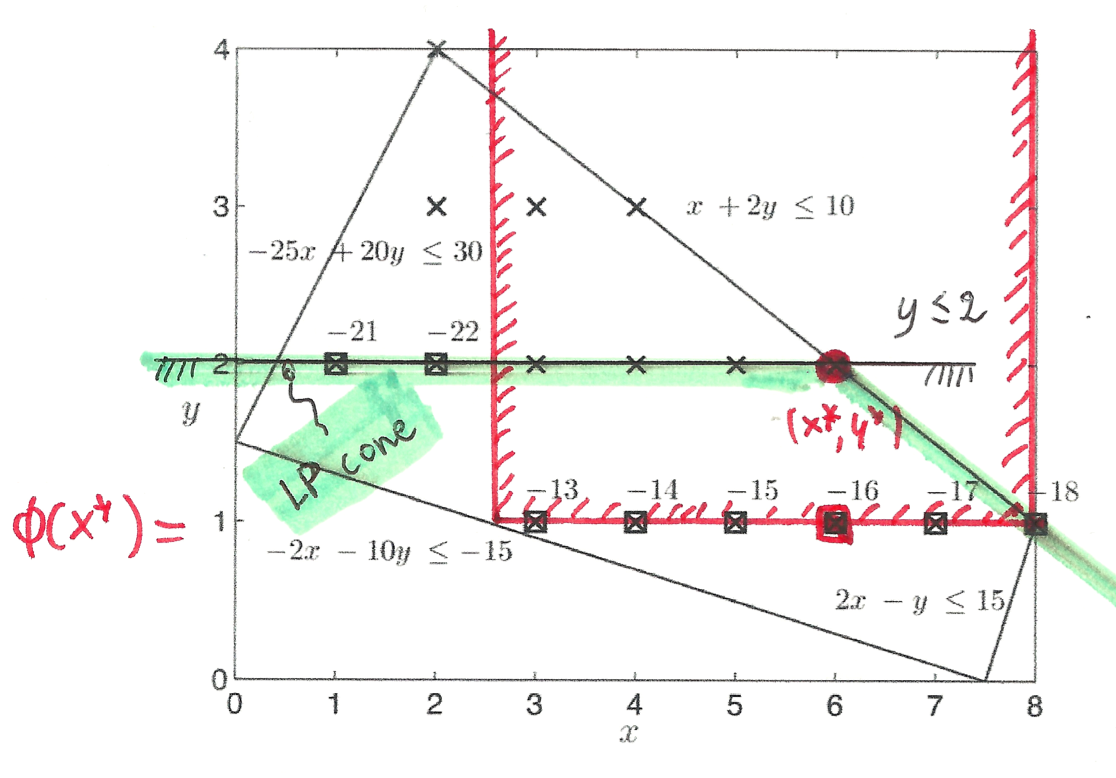 Verolog, June 13, 2025, Trento
15
A basic bilevel-free set
Note:          is a convex set (actually, a polyhedron) when f and g are affine functions, i.e., in the MIBLP case

Separation algorithm: given an optimal vertex (x*,y*) of the LP relaxation of HPR
Solve the follower for x=x* and get an optimal sol., say 
if  (x*,y*) strictly inside            then  
	generate a violated IC using the LP-cone pointed at (x*,y*) 
	together with the bilevel-free set
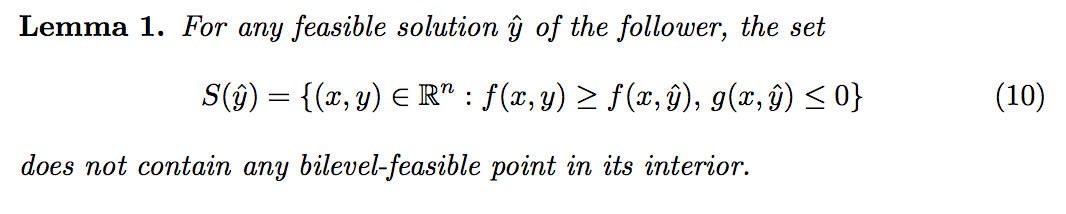 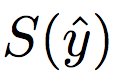 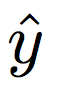 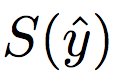 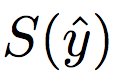 Verolog, June 13, 2025, Trento
16
A technical issue…
However, the above does not lead to a proper MILP algorithm as a bilevel-infeasible integer vertex (x*,y*) can be on the frontier of the bilevel-free set S, so we cannot be sure to cut it by using our IC’s








We need to define the bilevel-free set in a more clever way if we want be sure to cut (x*,y*)
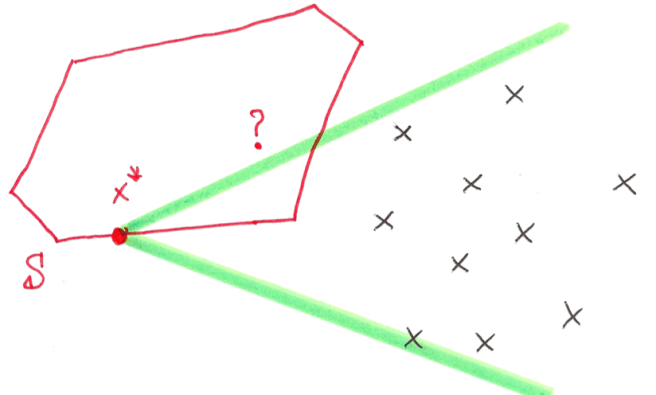 Verolog, June 13, 2025, Trento
17
An enlarged bilevel-free set
Assuming g(x,y) is integer for all integer HPR solutions, one can “move apart” the frontier of           so as be sure that vertex (x*,y*) belongs to its interior 






The corresponding IC is always violated by (x*,y*)  IC separation to be implemented in a lazy constraint/usercut callback to produce a (locally valid) violated cut  B&C solver for MIBLP

Note: alternative bilevel-free sets can be defined to produce hopefully deeper ICs
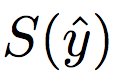 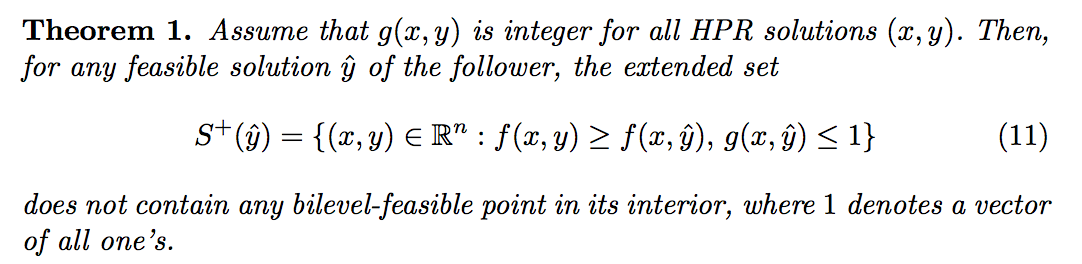 Verolog, June 13, 2025, Trento
18
IC separation issues
IC separation can be probematic, as we need to read the cone rays from the LP tableau  numerical accuracy can be a big issue here!

For MILPs, ICs like Gomory cuts are not mandatory (so we can skip their generation in case of numerical problems), but for MIBLPs they are more instrumental #SeparateOrPerish

Notation change: let 
                                           
			                       be the LP relaxation at a given node

						 be the bilevel-free set

                                  be the disjunction to be satisfied by all feas. sol.s
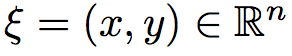 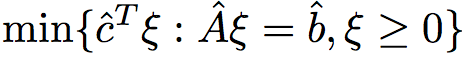 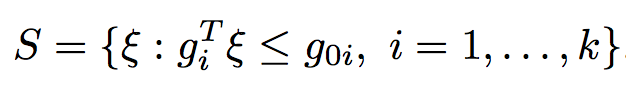 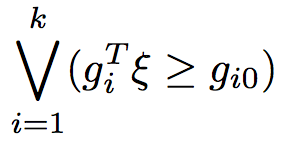 Verolog, June 13, 2025, Trento
19
Numerically safe ICs
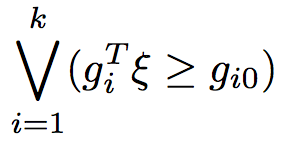 A single valid inequality can be obtained by 
taking, for each variable, the worst LHS 
coefficient (and RHS) in each disjunction 

To be applied to a reduced form of each 
disjunction where the coefficient of all basic 
variables is zero (kind of LP reduced costs)
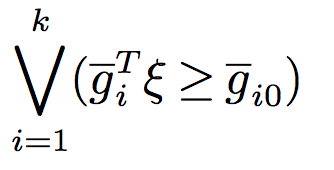 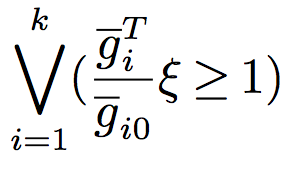 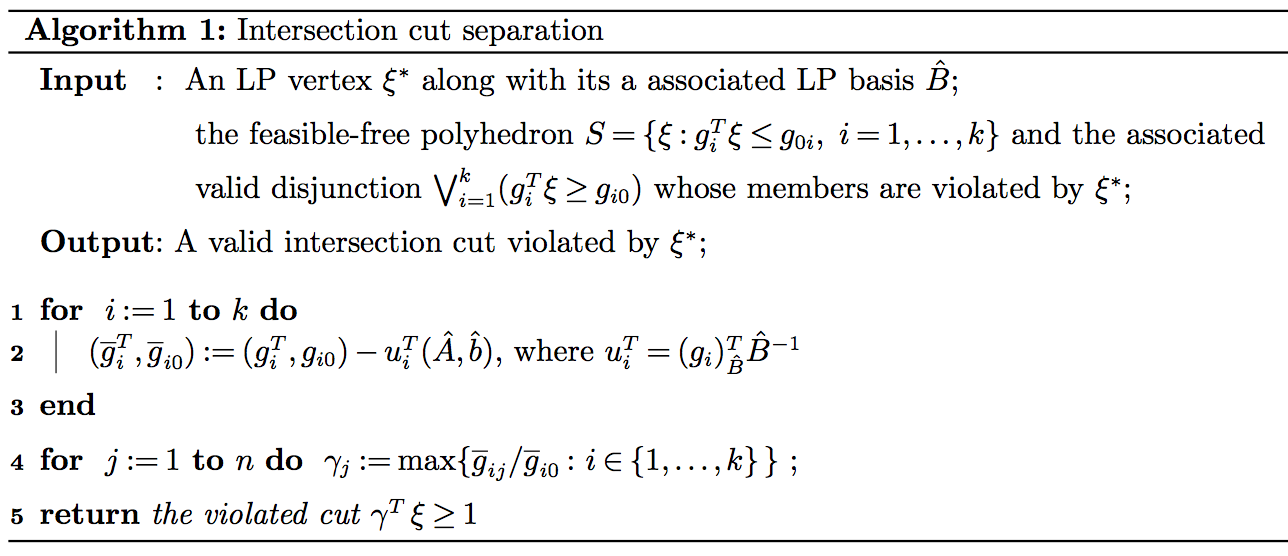 Verolog, June 13, 2025, Trento
20
Conclusions
Mixed-Integer Bilevel Linear Programming is a MILP plus additional constr.s
Intersection cuts can produce valuable information at the B&B nodes
Sound MIBLP heuristics, preprocessing etc. (not discussed here) available
Many instances from the literature can be solved in a satisfactory way
Binary code available (ask Markus Sinnl for a free license)

Slides http://www.dei.unipd.it/~fisch/papers/slides/

Reference papers:
	M. Fischetti, I. Ljubic, M. Monaci, M. Sinnl, "Intersection cuts for bilevel optimization", in Integer Programming and Combinatorial Optimization: 18th International Conference, IPCO 2016 Proceedings, 77-88, Mathematical Programming 172(1), 77-103, 2018

	M. Fischetti, I. Ljubic, M. Monaci, M. Sinnl, "A new general-purpose algorithm for mixed-integer bilevel linear program", Operations Research 63 (7), 2146-2162, 2017.

     M. Fischetti, I. Ljubic, M. Monaci, M. Sinnl, "Interdiction Games and Monotonicity", 
     INFORMS Journal on Computing 31(2), 390-410, 2019.
Verolog, June 13, 2025, Trento
21